МЕТОД БЕСКОНТАКТНОГО КОНТРОЛЯ ОДНОРОДНОСТИ РАСПРЕДЕЛЕНИЯ ПАРАМЕТРОВ ИОННО-ЛЕГИРОВАННЫХ И ДИФФУЗИОННЫХ СЛОЕВ НА ПОЛУПРОВОДНИКОВЫХ ПЛАСТИНАХ ДИАМЕТРОМ ДО 200 ММ  И ИЗМЕРИТЕЛЬНАЯ УСТАНОВКА БЕСКОНТАКТНОЙ ФОТОСТИМУЛИРОВАННОЙ СКАНИРУЮЩЕЙ ЭЛЕКТРОМЕТРИИ СКАН-2019
Жарин А.Л., Воробей Р.И., Пантелеев К.В., Свистун А.И.,
Гусев О.К., Тявловский А.К., Тявловский К.Л.
Белорусский национальный технический университет
Характеризация дефектов эпитаксиального слоя
Пластина КДБ -10 покрытие - SiO2
SPV
JPV
SKP
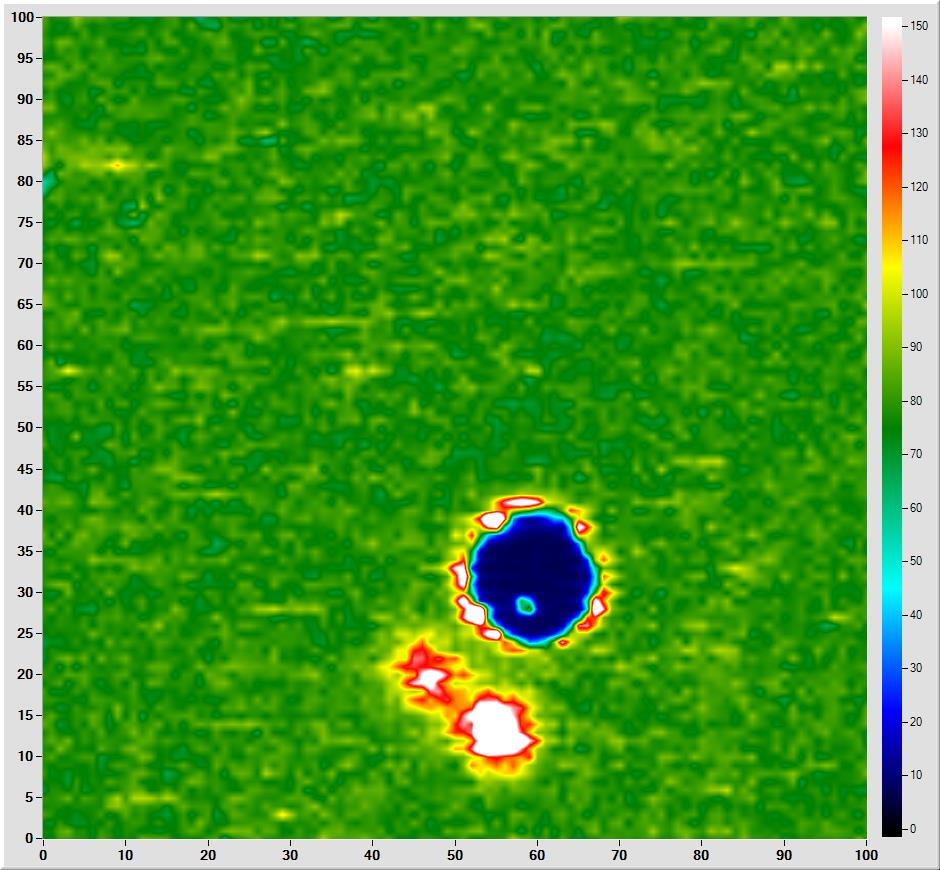 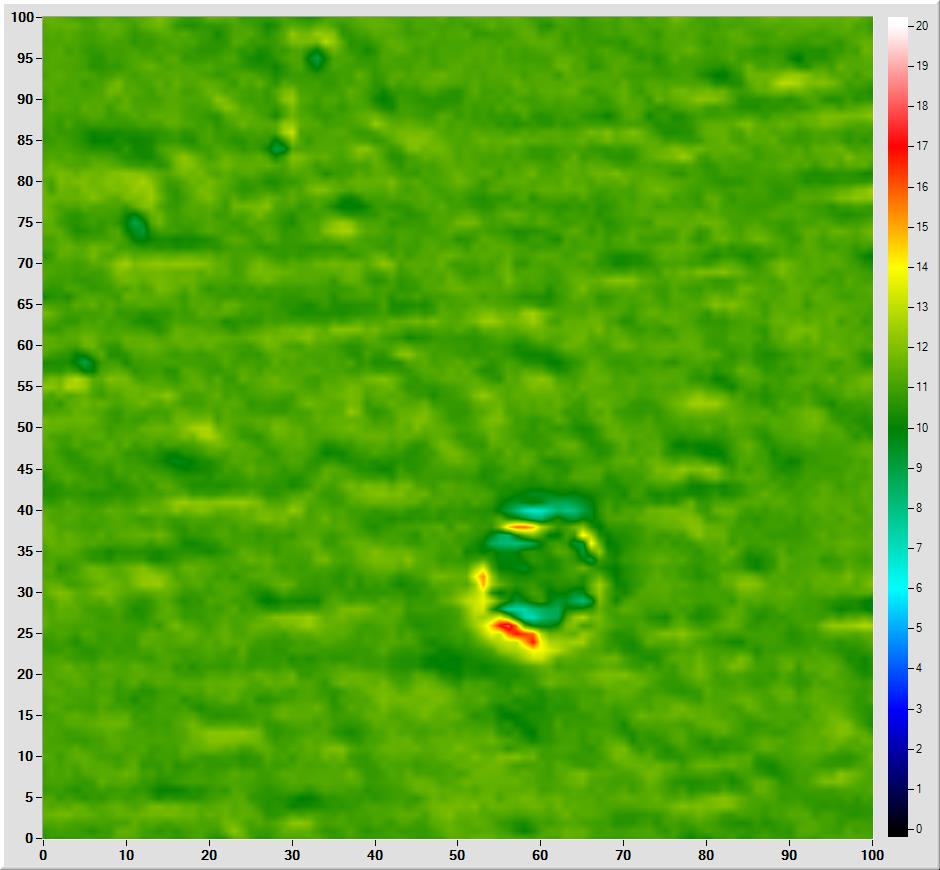 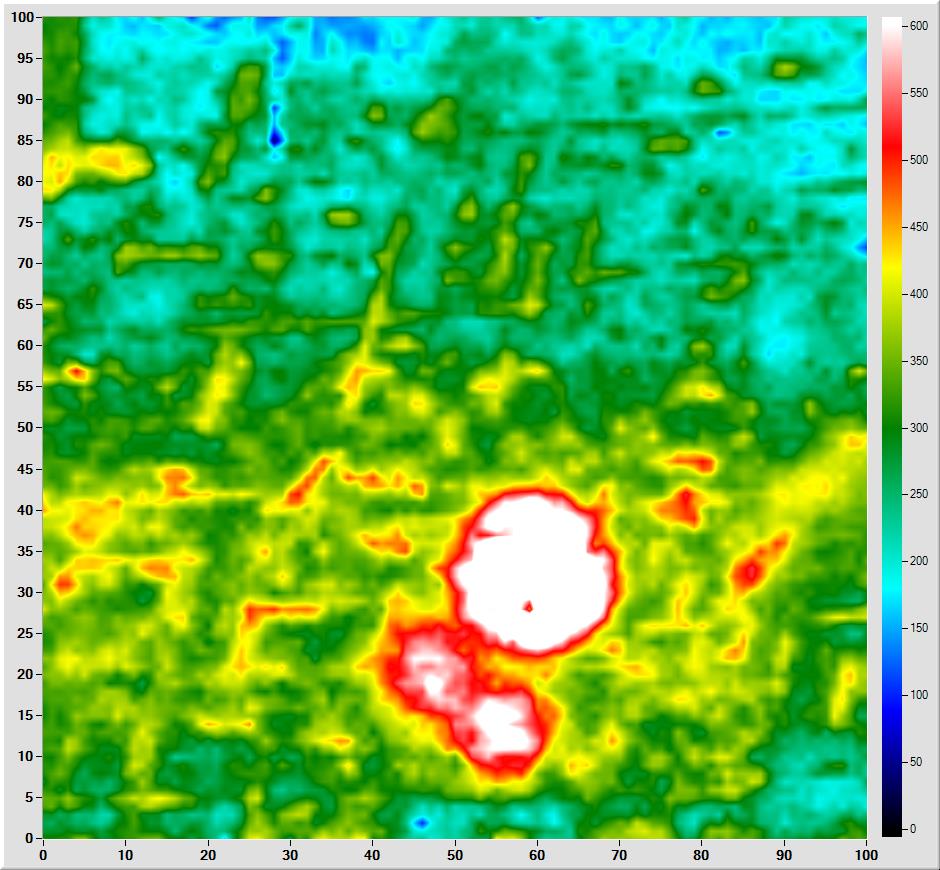 SKP – сканирующий зонд Кельвина
SPV – сканирующая фото-ЭДС поверхности
JPV – сканирующая фото-ЭДС барьерных структур
Реализация метода фото-ЭДС барьерных структур (JPV)
Измерительная установка СКАН-2019 для неразрушающего бесконтактного контроля полупроводниковых пластин
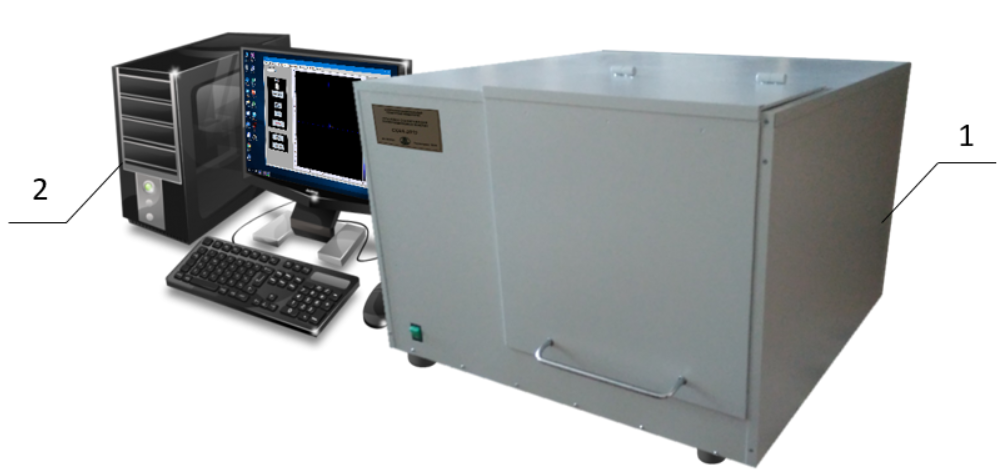 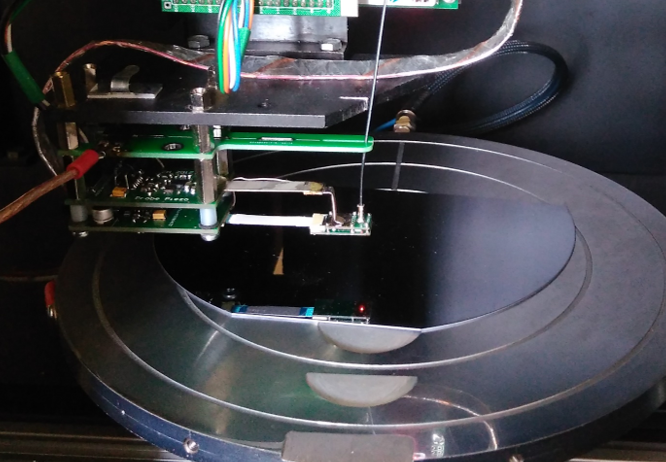 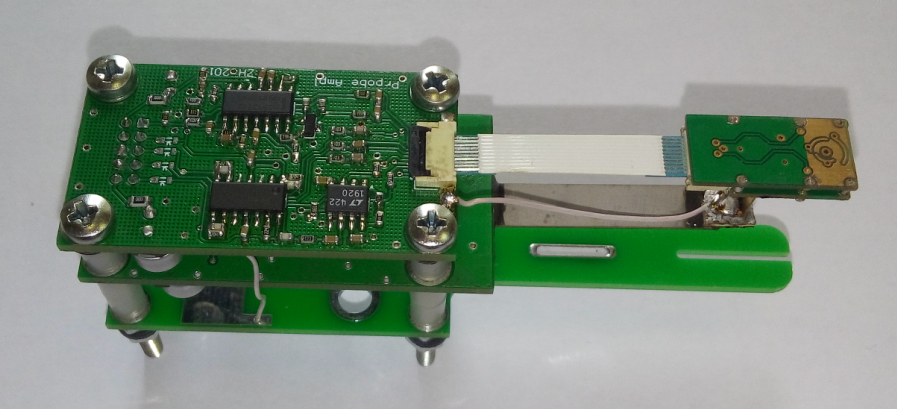 Общий вид установки СКАН-2019: 1 – измерительная система СКАН-2019; 2 – персональный компьютерс установленным программным обеспечением Scan-2019
Цифровой электрометрический зонд
Основные технические характеристики СКАН-2019
Программная среда управления Scan2019
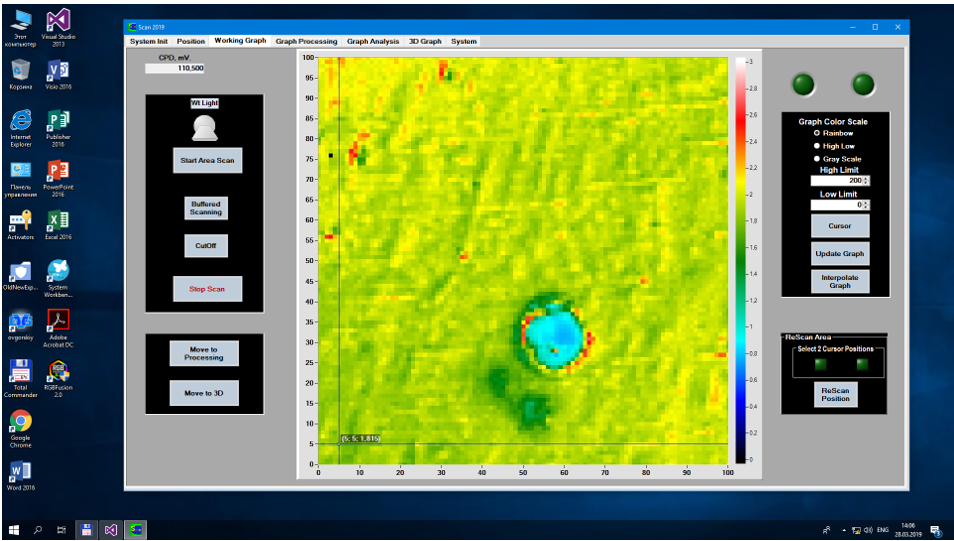